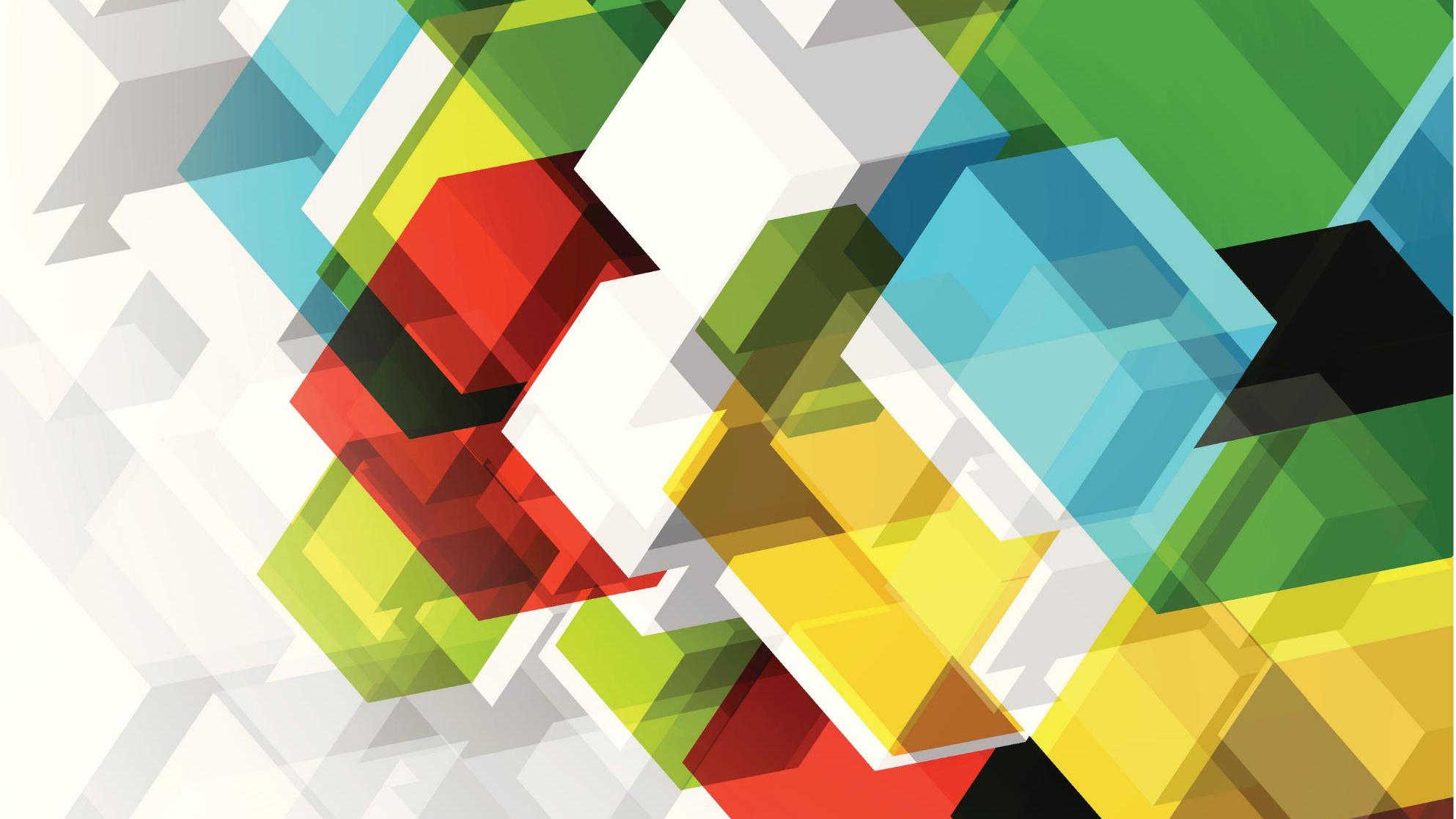 Футбол
Трэнажор па матэматыцы
2 клас
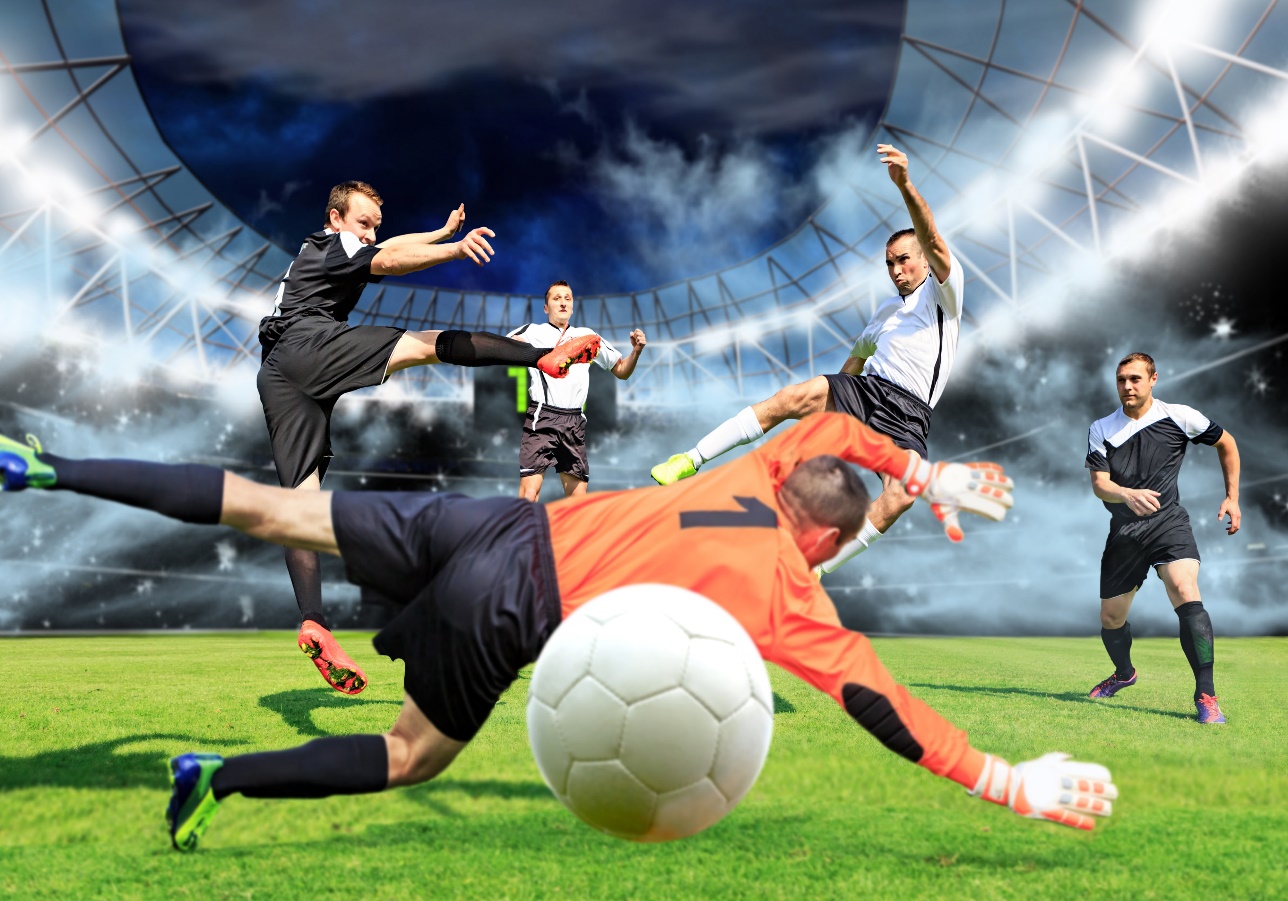 36 + 12
48
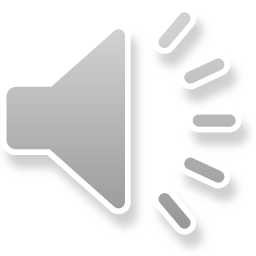 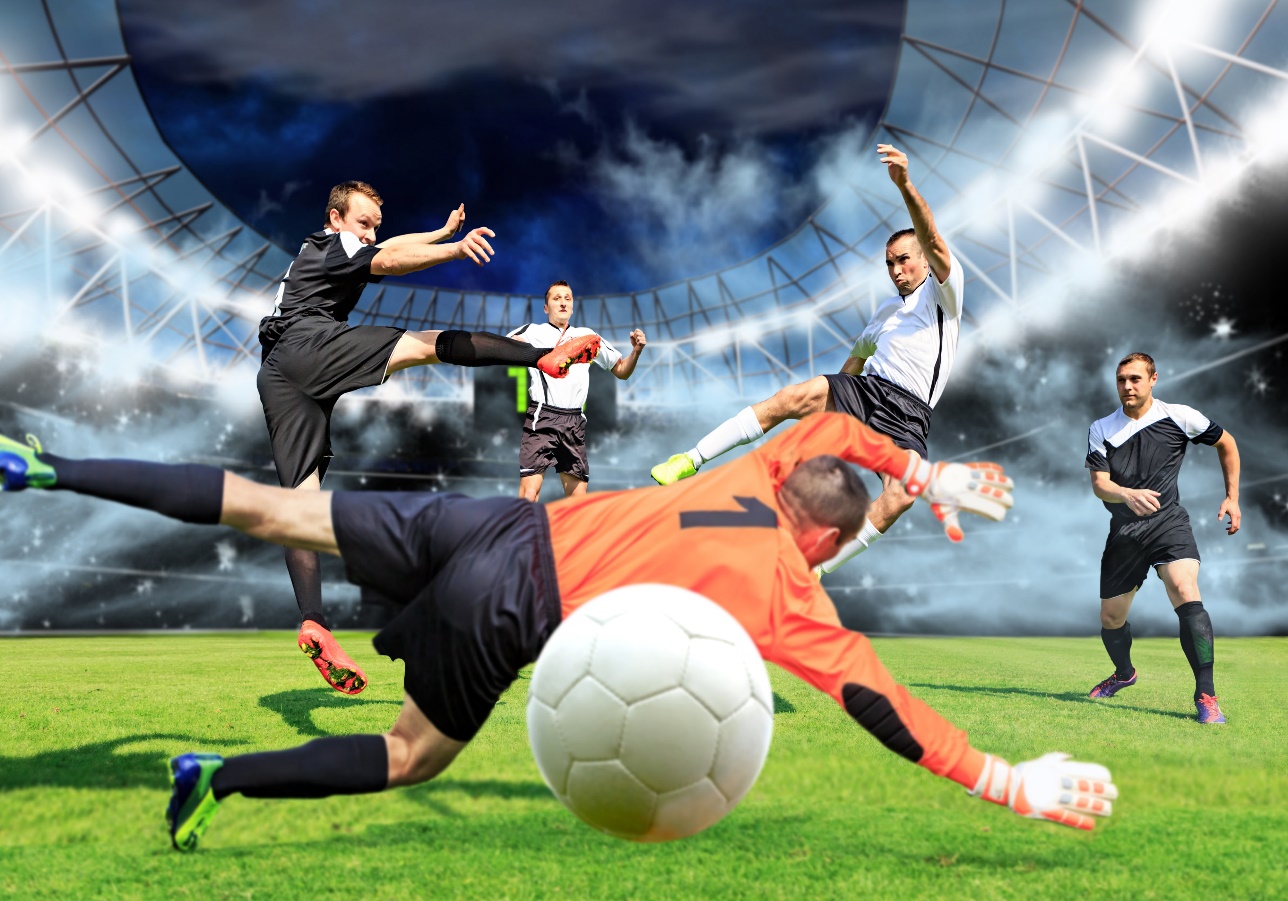 76 − 18
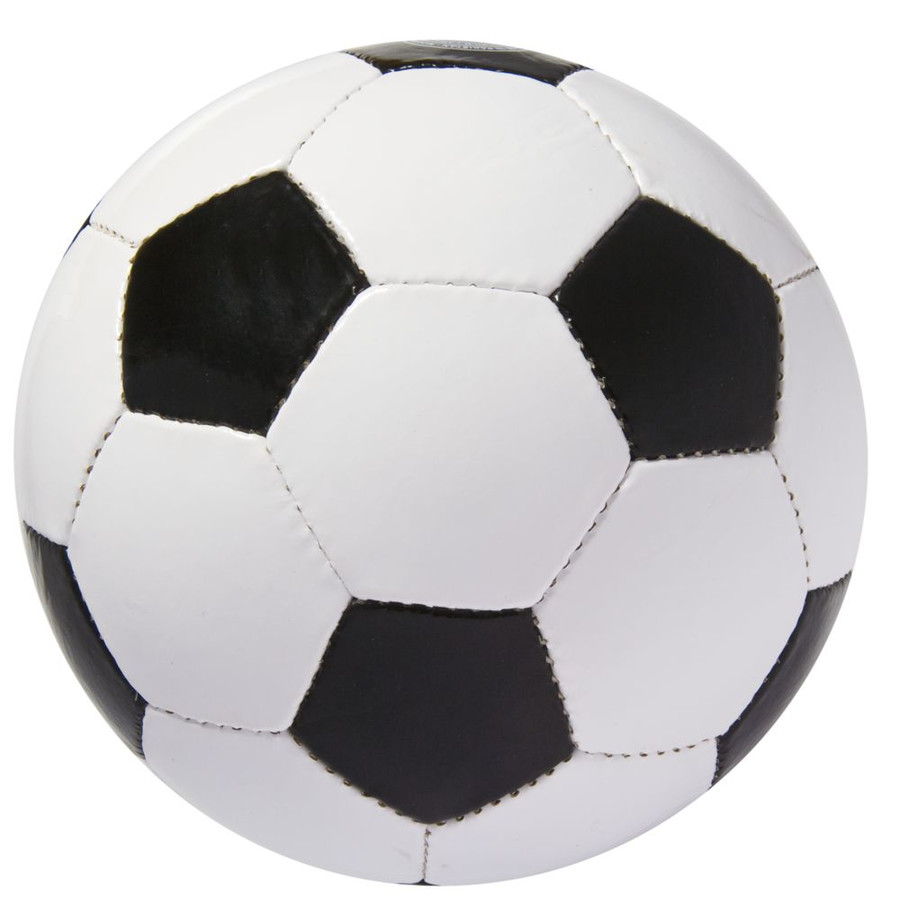 58
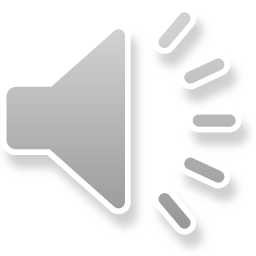 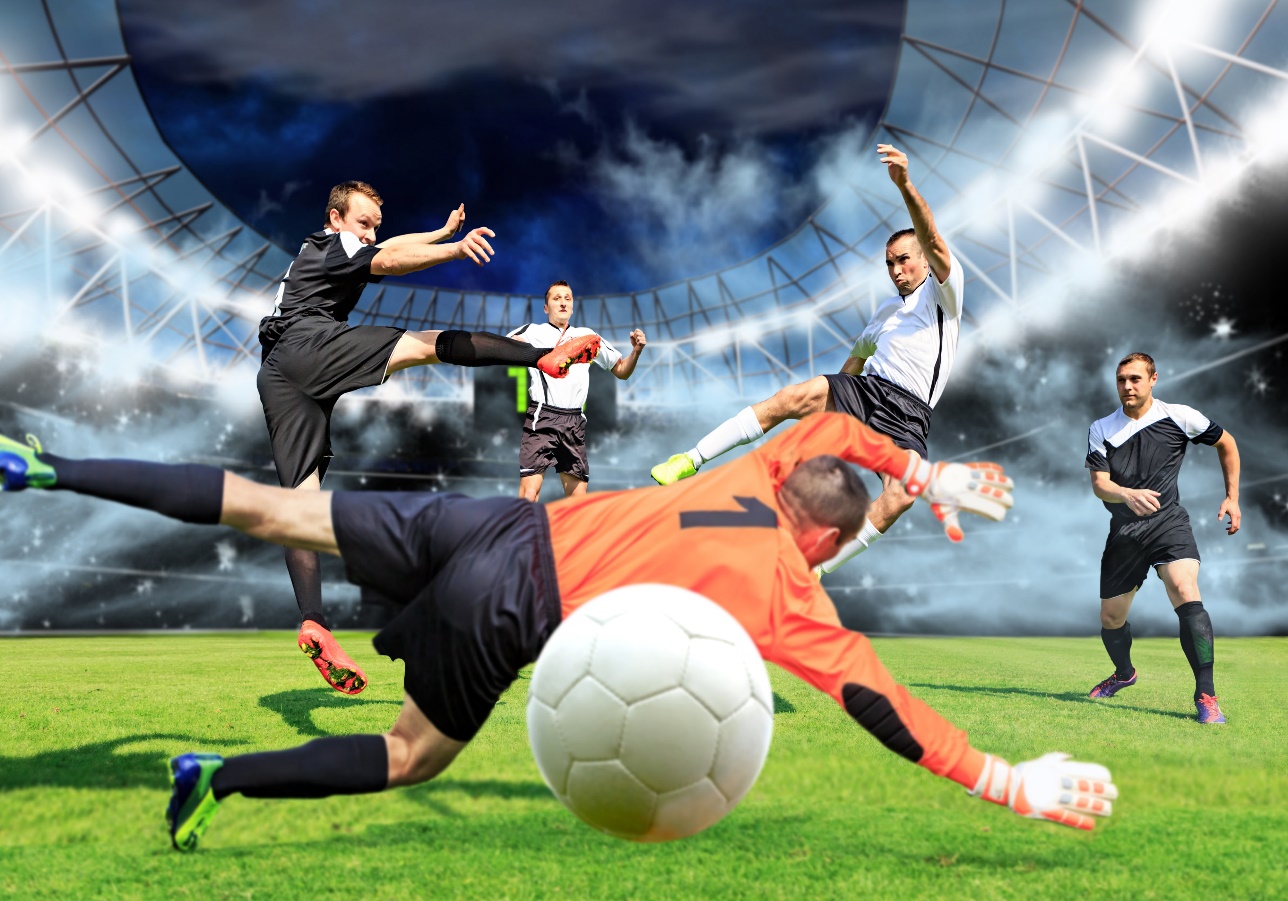 100 − 20
80
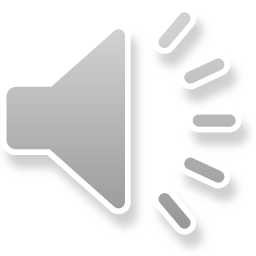 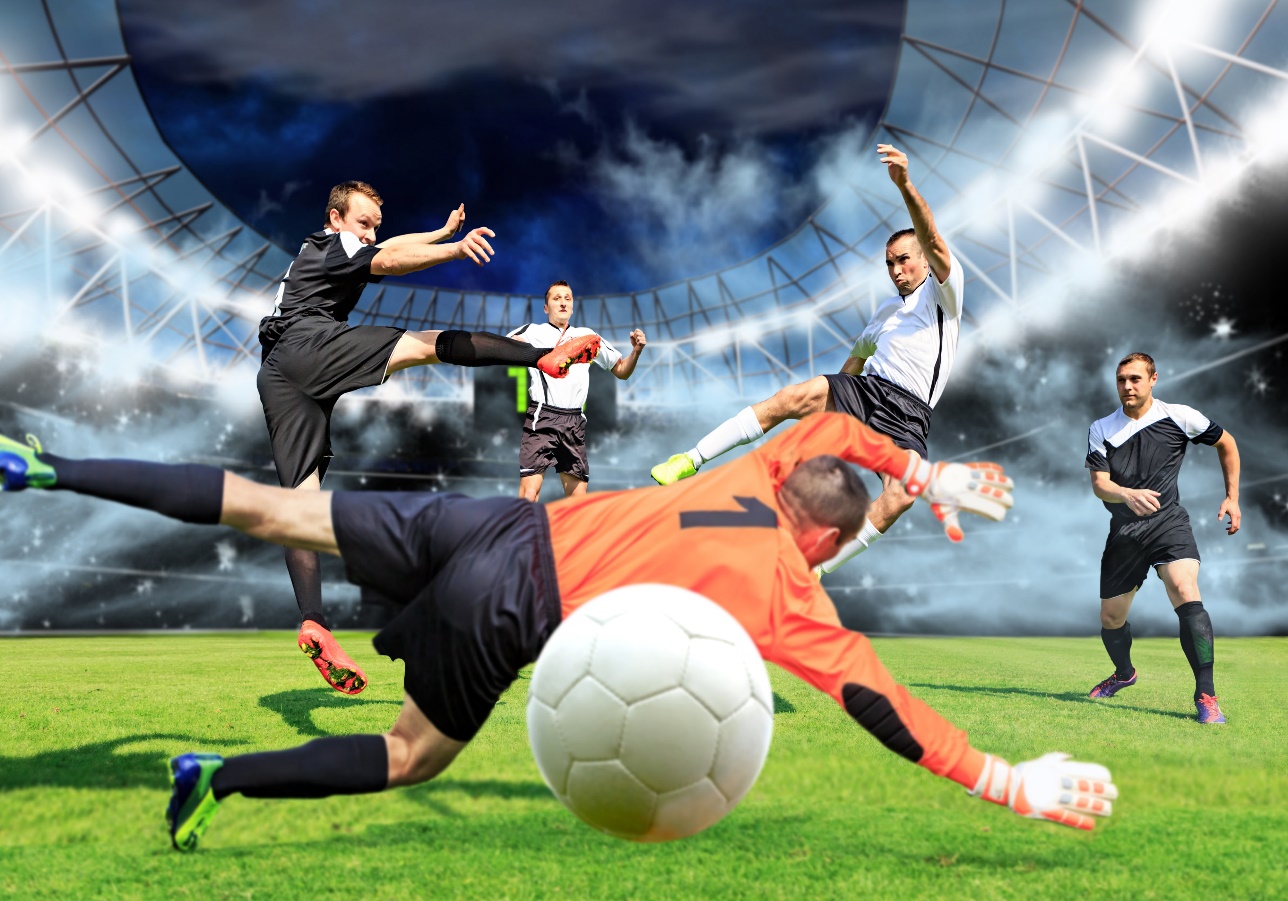 15 + 35
50
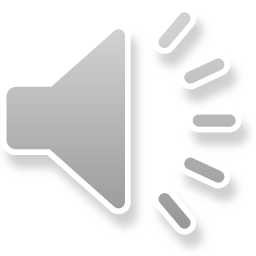 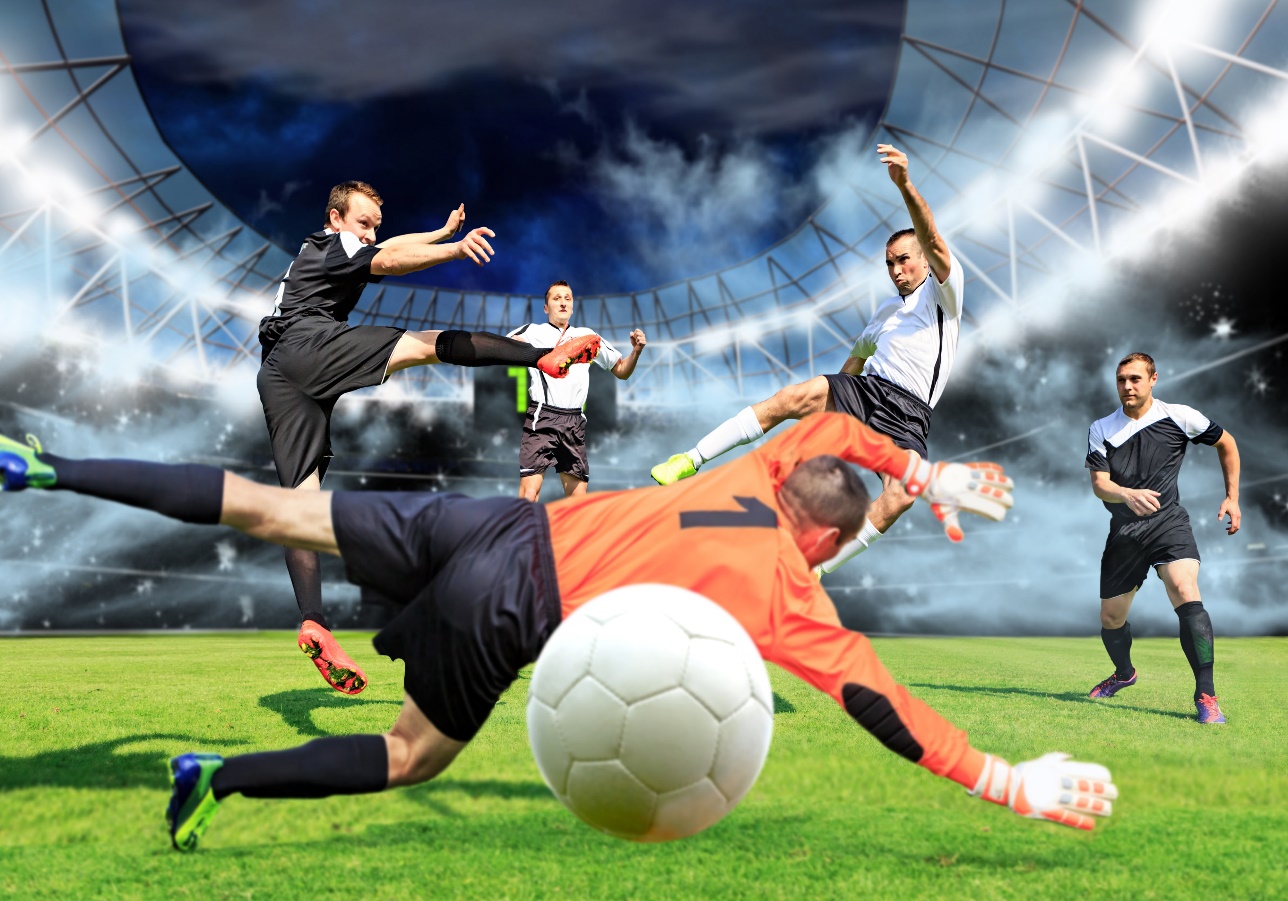 32 − 16
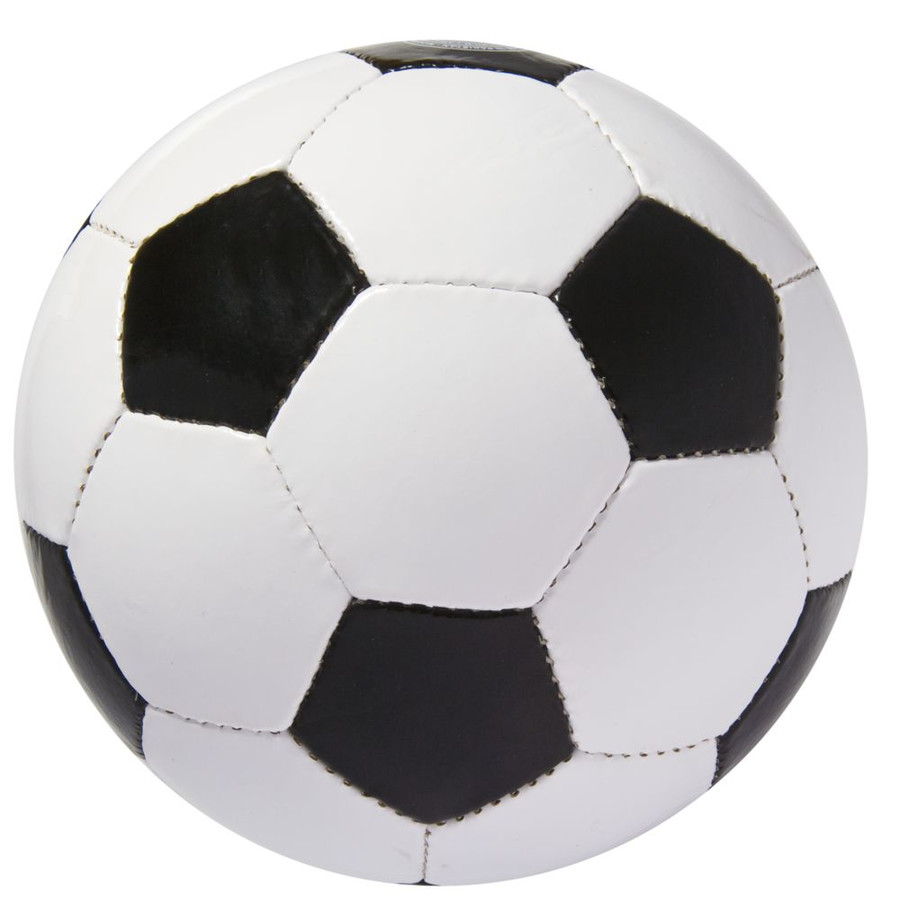 16
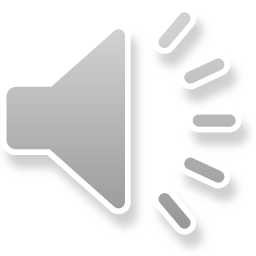 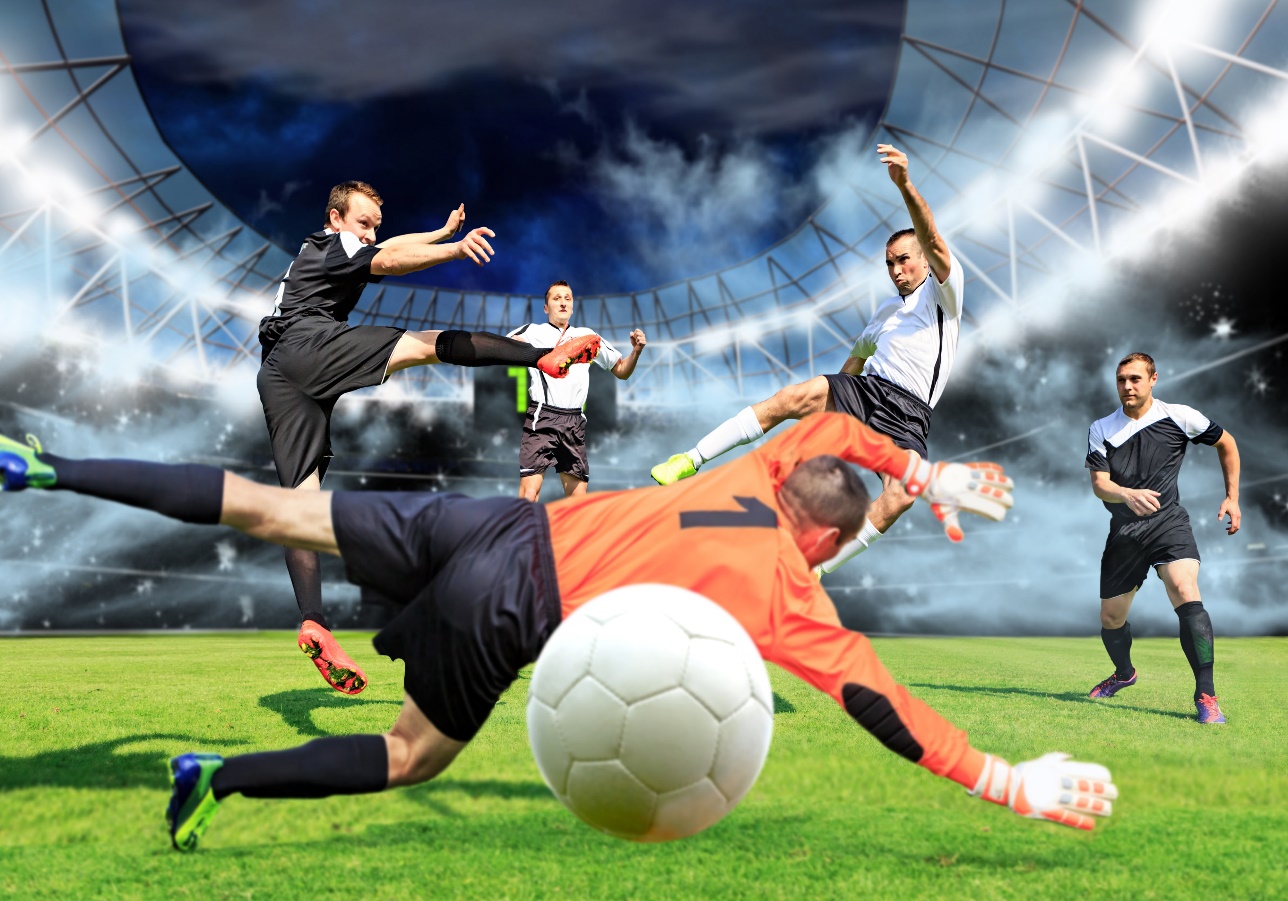 70 − 14
56
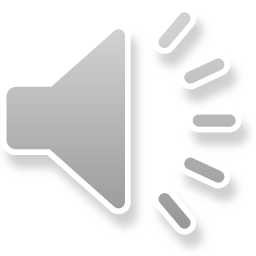 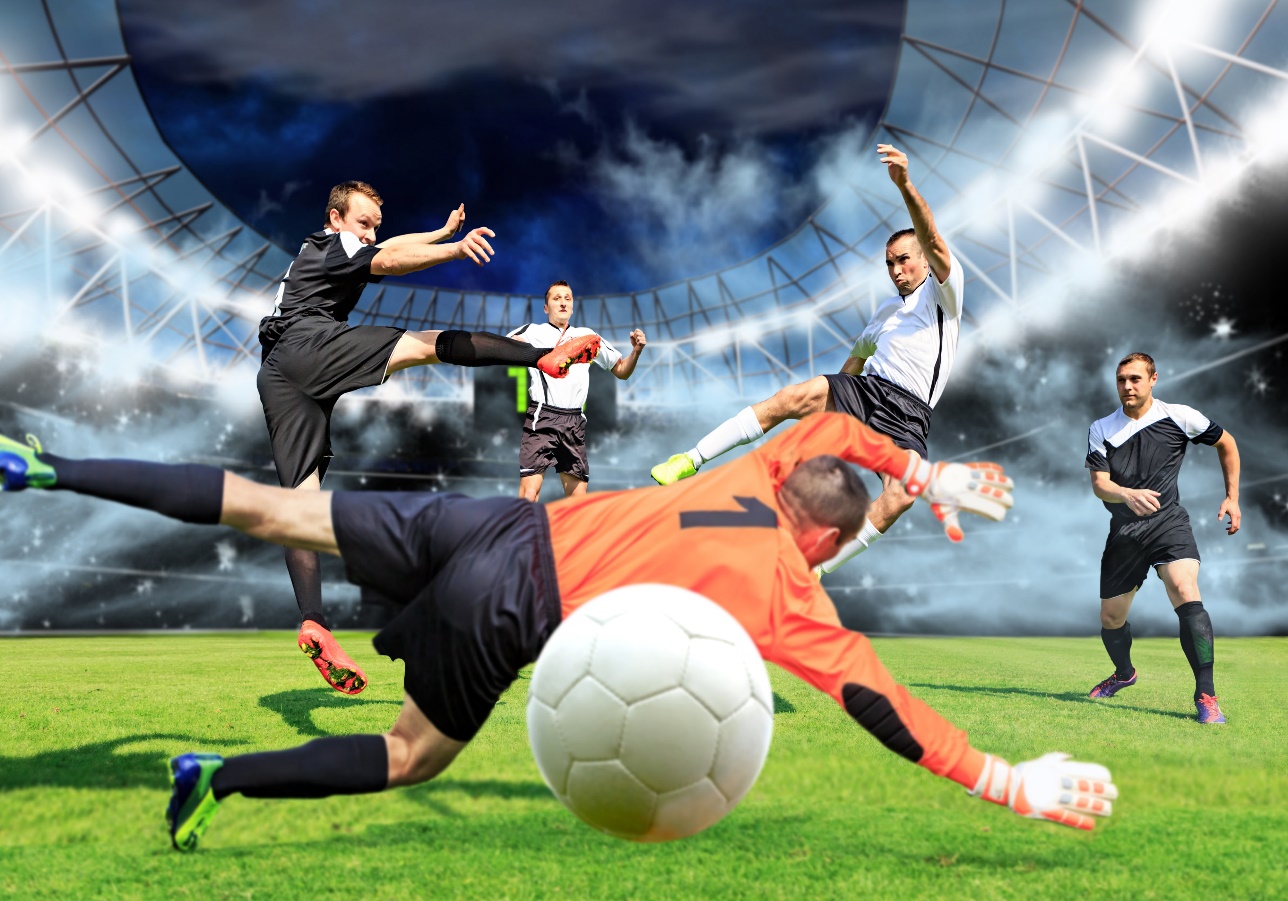 85 − 17
68
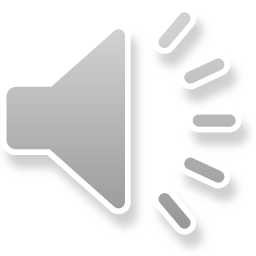 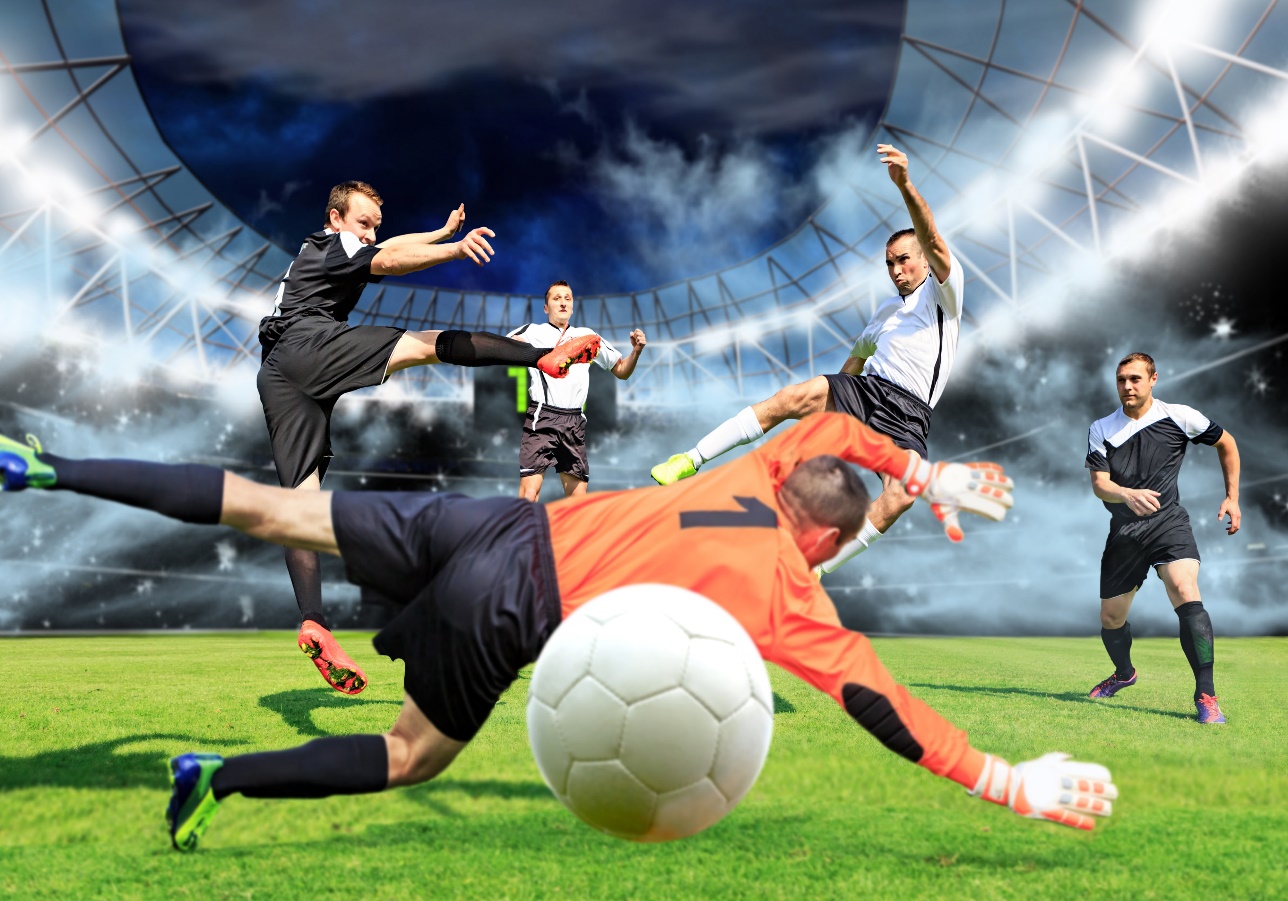 66 − 33
33
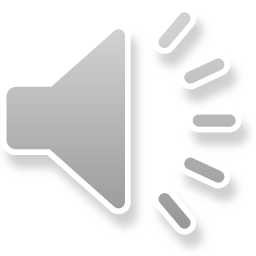 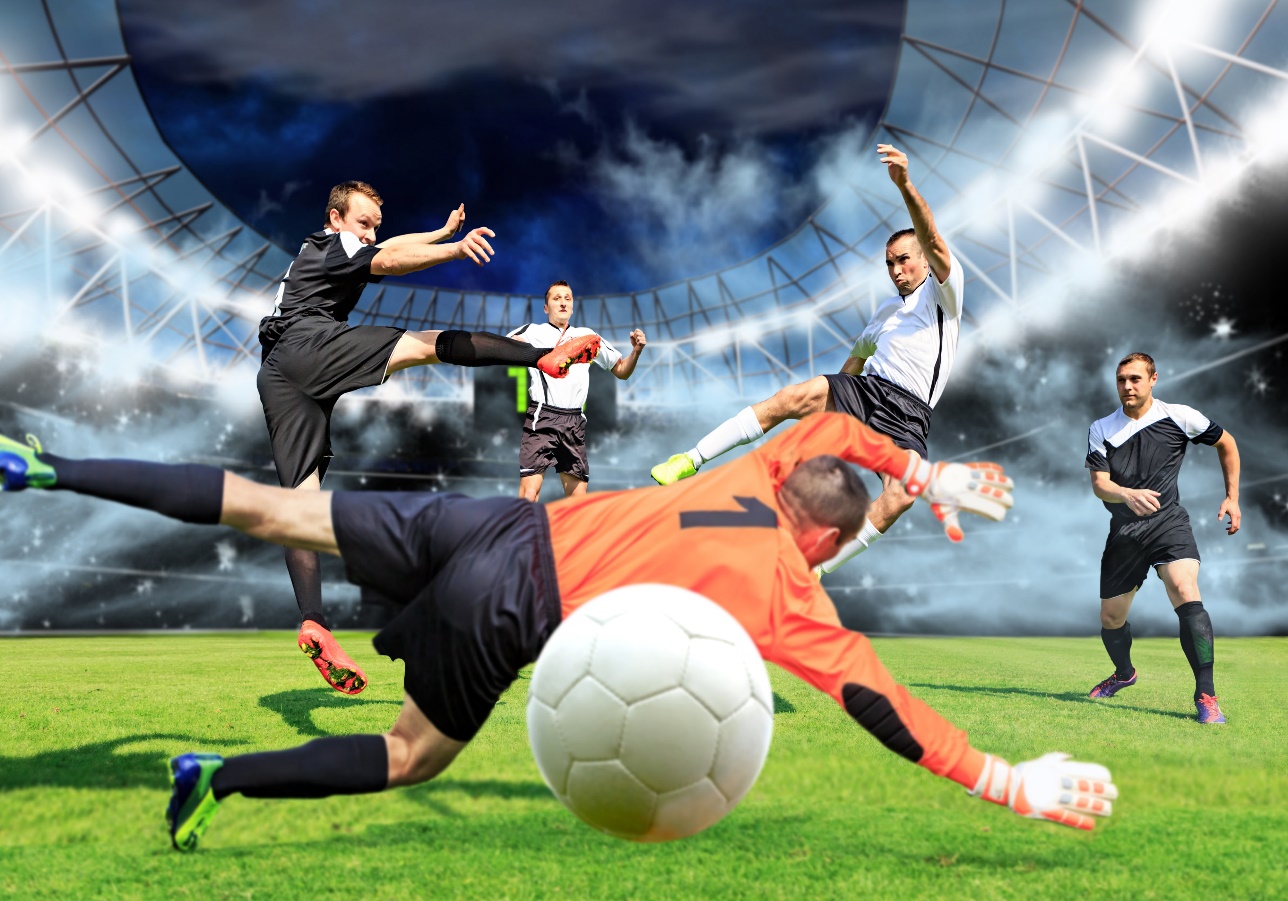 46 + 13
59
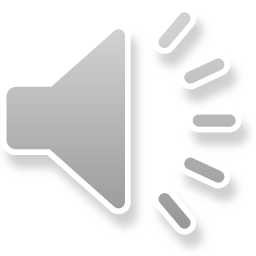